Who Wants To Be A Millionaire?
Solar system
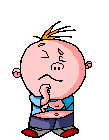 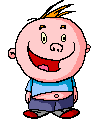 Question 1
How many planets are there in the solar system?
A  Three 
B  Six
C  Nine
D  Twelve
How many planets are there in the solar system?
A  Three 
B  Six
C  Nine
D  Twelve
£100
Question 2
Planets orbit
A  the Sun
B  the Stars
C  the Moon
D  the Earth
Planets orbit
A  the Sun
B  the Stars
C  the Moon
D  the Earth
£200
Question 3
The largest planet in the solar system is
A  Earth
B  Mars
C  Pluto
D  Jupiter
The largest planet in the solar system is
A  Earth
B  Mars
C  Pluto
D  Jupiter
£300
Question 4
The planet nearest the Sun is
A  Mars
B  Mercury
C  Venus
D  Pluto
The planet nearest the Sun is
A  Mars
B  Mercury
C  Venus
D  Pluto
£500
Question 5
Which is the only planet which has liquid water?
A  Earth
B  Mars
C  Venus
D  Jupiter
Which is the only planet which has liquid water?
A  Earth
B  Mars
C  Venus
D  Jupiter
£1,000
Question 6
The nearest star to Earth is
A  the Moon
B  the Sun
C  Mars
D  Venus
The nearest star to Earth is
A  the Moon
B  the Sun
C  Mars
D  Venus
£2,000
Question 7
The time taken for the Earth to spin on its axis is
A  a year
B  a month
C  a day
D  an hour
The time taken for the Earth to spin on its axis is
A  a year
B  a month
C  a day
D  an hour
£4,000
Question 8
It is night in England when
A  clouds cover the Sun
B  the Moon is out
C  it faces away from the Sun  
D  the stars come out
It is night in England when
A  clouds cover the Sun
B  the Moon is out
C  it faces away from the Sun  
D  the stars come out
£8,000
Question 9
The surface temperature of the Sun is about
A  60oC
B  600oC
C  6,000oC
D  60,000oC
The surface temperature of the Sun is about
A  60oC
B  600oC
C  6,000oC
D  60,000oC
£16,000
Question 10
The Sun rises in the
A  east and sets in the west 
B  west and sets in the east 
C  north and sets in the south 
D  south and sets in the north
The Sun rises in the
A  east and sets in the west 
B  west and sets in the east 
C  north and sets in the south 
D  south and sets in the north
£32,000
Question 11
The time taken for the Earth to orbit the Sun is
A  an hour
B  a day
C  a month
D  a year
The time taken for the Earth to orbit the Sun is
A  an hour
B  a day
C  a month
D  a year
£64,000
Question 12
Which planet has a thick carbon dioxide atmosphere and sulphuric acid clouds?
A  Earth
B  Venus
C  Mars
D  Jupiter
Which planet has a thick carbon dioxide atmosphere and sulphuric acid clouds?
A  Earth
B  Venus
C  Mars
D  Jupiter
£125,000
Question 13
Which of these planets is a gas giant?
A  Earth
B  Venus
C  Mars
D  Jupiter
Which of these planets is a gas giant?
A  Earth
B  Venus
C  Mars
D  Jupiter
£250,000
Question 14
Which planet has the most obvious rings?
A  Saturn 
B  Pluto
C  Jupiter
D  Mars
Which planet has the most obvious rings?
A  Saturn 
B  Pluto
C  Jupiter
D  Mars
£500,000
Question 15
Which force keeps the Moon in orbit  around the Earth?
A  friction
B  gravity
C  nature
D  energy
Which force keeps the Moon in orbit  around the Earth?
A  friction
B  gravity
C  nature
D  energy
£1,000,000